Tyler Lynch, Bruno Figueiredo, Jagmandeep Dhillon, Peter Omara, Gwen Wehmeyer, Eva Nambi, Alimamy Fornah, Fikayo Oyebiyi, Robert Lemings, Elizabeth Eickhoff
Digitizing the Human Sensor
Tampa, Florida, ASAMonday, October 23, 2017Marriott, Tampa Waterside10:30 am, Grand Ballroom C
Context
Can we make better use of the human element, especially in the developing world where everything is done by hand?  
How do we improve the use of the human experience, human sensory facilities for, planting, weeding, fertilizing, harvesting, etc.
Equipment
Instruction
Research based
Homogeneity of plant stands
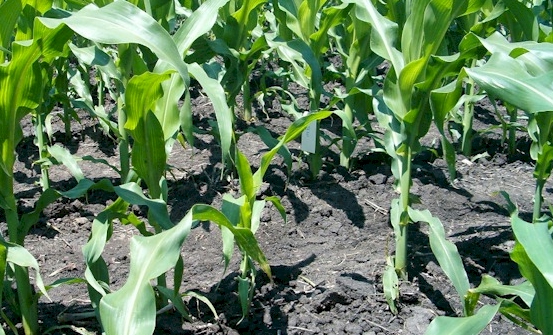 (Lawles, et al., 2012) JPN
Over all sites and years, for each day delay in emergence (one out of every 3 plants), corn grain yields decreased 0.225 to 1.379 Mg ha−1 day−1.
Importance of depth of planting, gauged by human strength/force
(Rutto, et al. (2011) JPN
 Over locations and years, the mean grain yield decrease of the delayed plant versus neighboring plants for each day delay was 0.122 Mg ha−1.
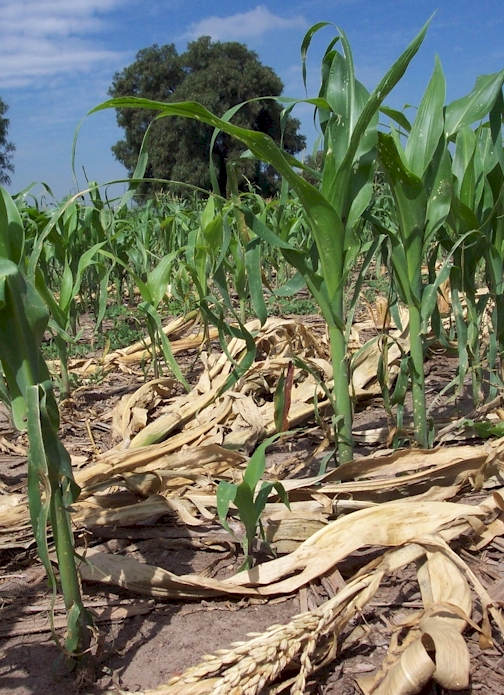 Influence of Delayed Planting on Maize Grain Yield
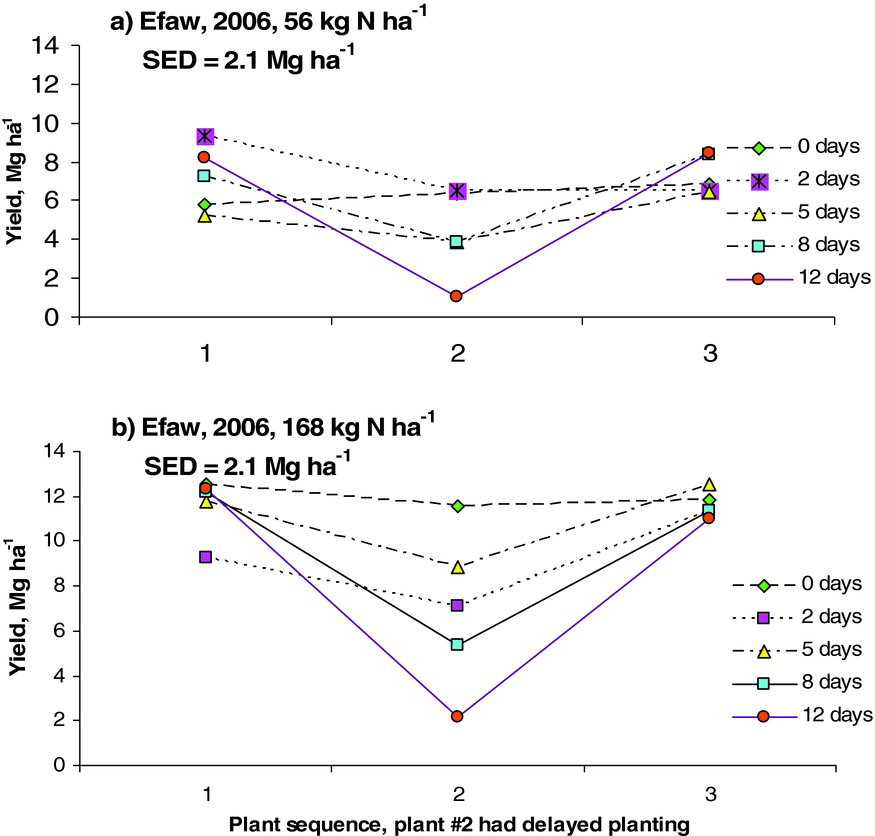 Consequences of delayed emergence
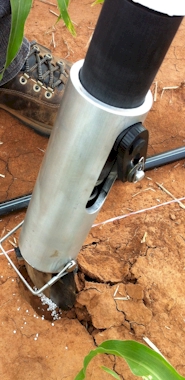 Value of Mid-Season Incorporated Fertilizer N
Plant Proximity
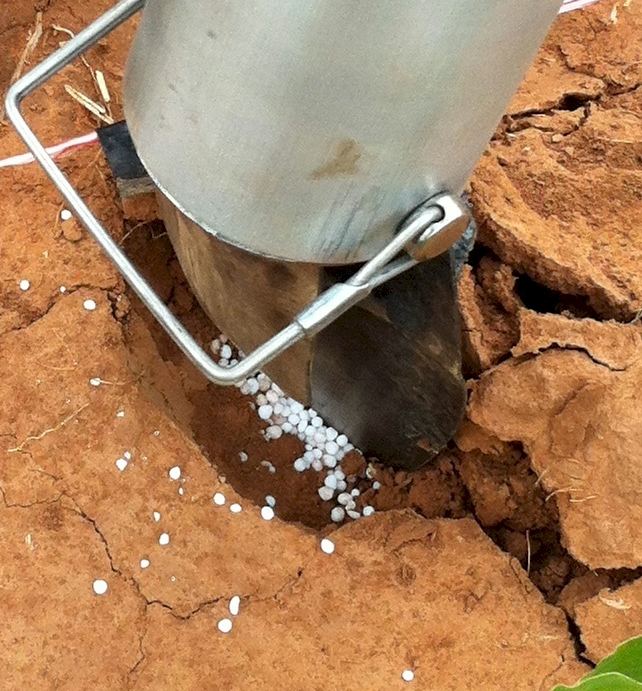 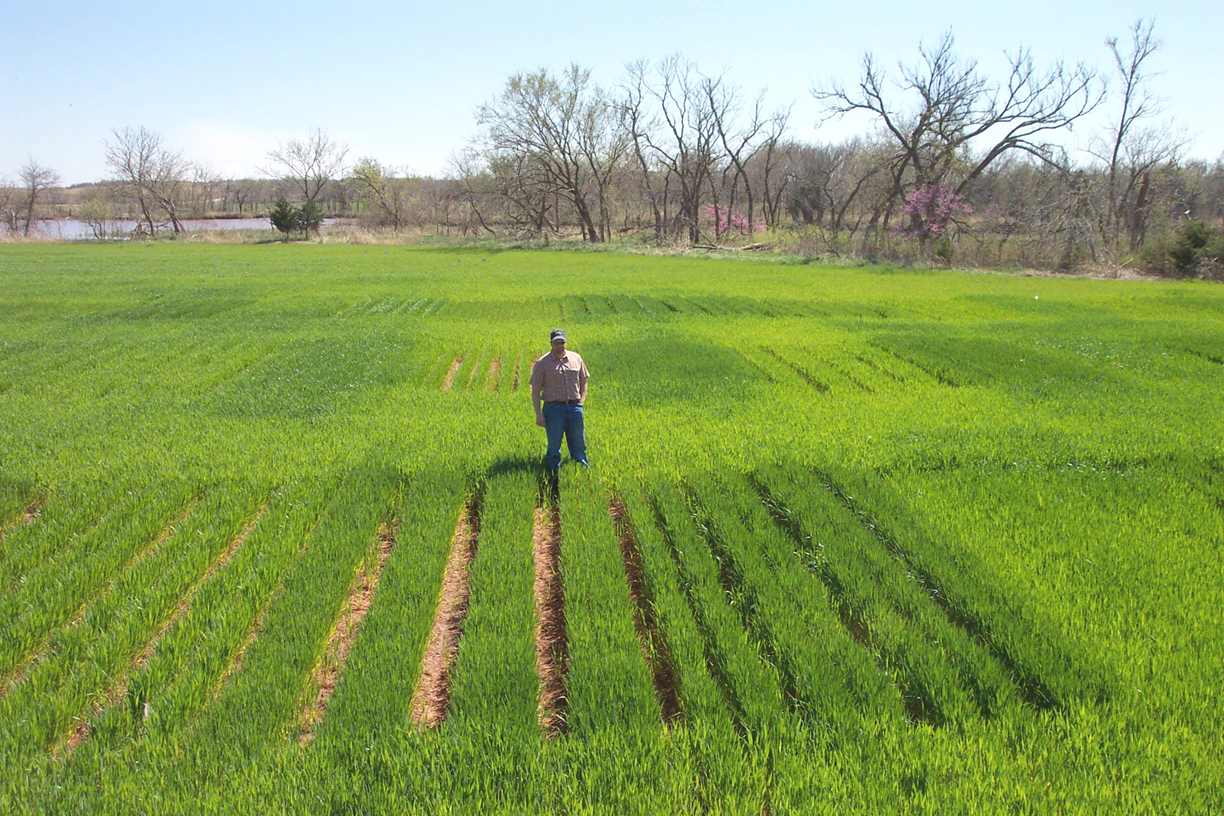 In agriculture, it is not as if we haven’t been doing a good job, because we have.  But, because the focus has been on the developed world, some of our technologies have inadvertently imparted risk in the developing world
ColorHeight
Distance
Vigor
Social aspects/technology transfer
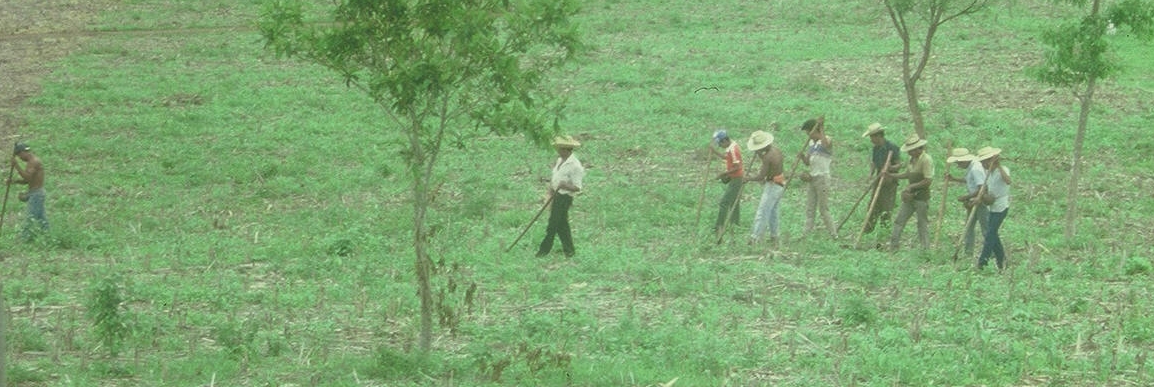 EL SALVADOR
Don Efrain
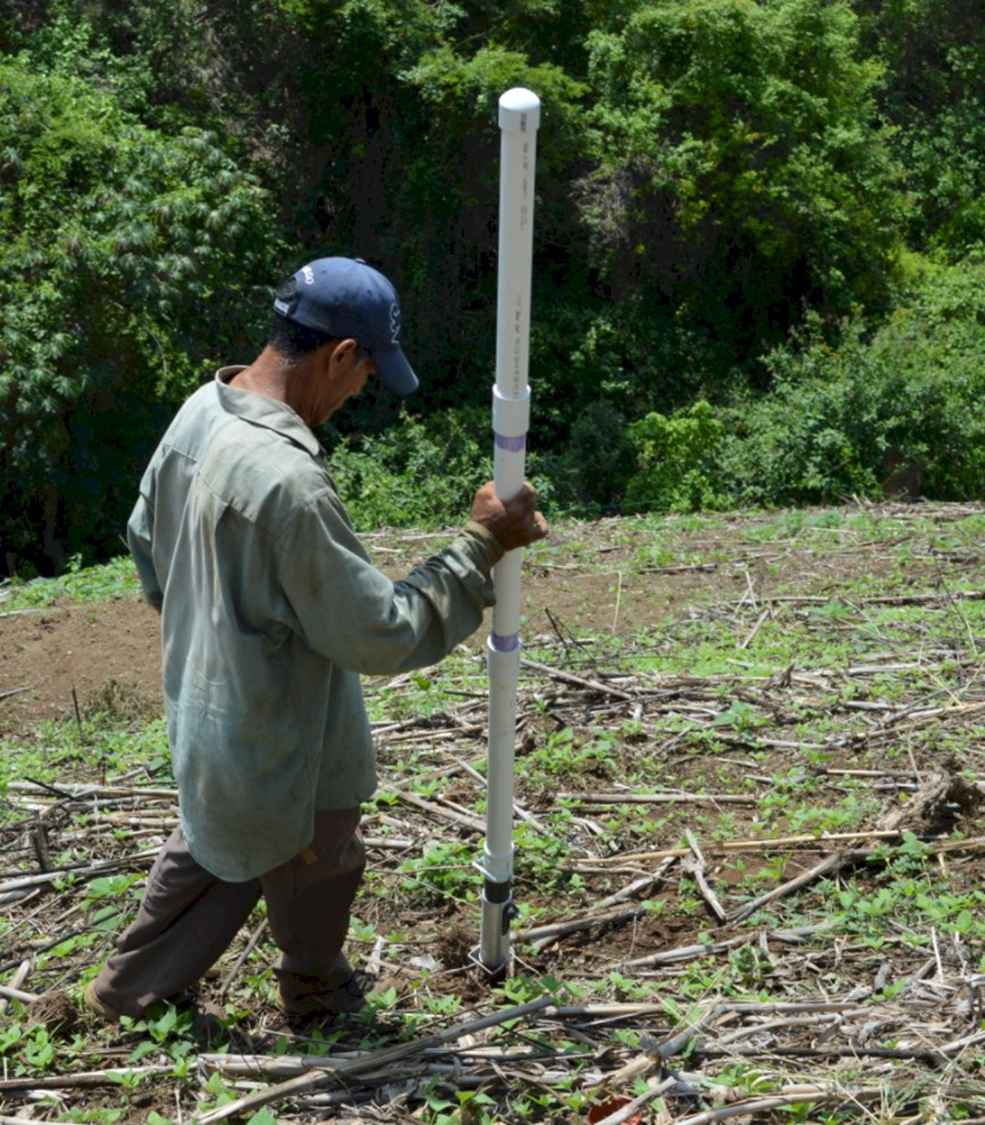 Worlds Apart 
(El Salvador, Uganda)
Avg. Farm Size:  1 ha
Avg. Maize Grain Yield, 2 Mg/haMaize seed, Hybrids (US, others)
Ergonomics
Back Pain/Tension
Texture
Moisture
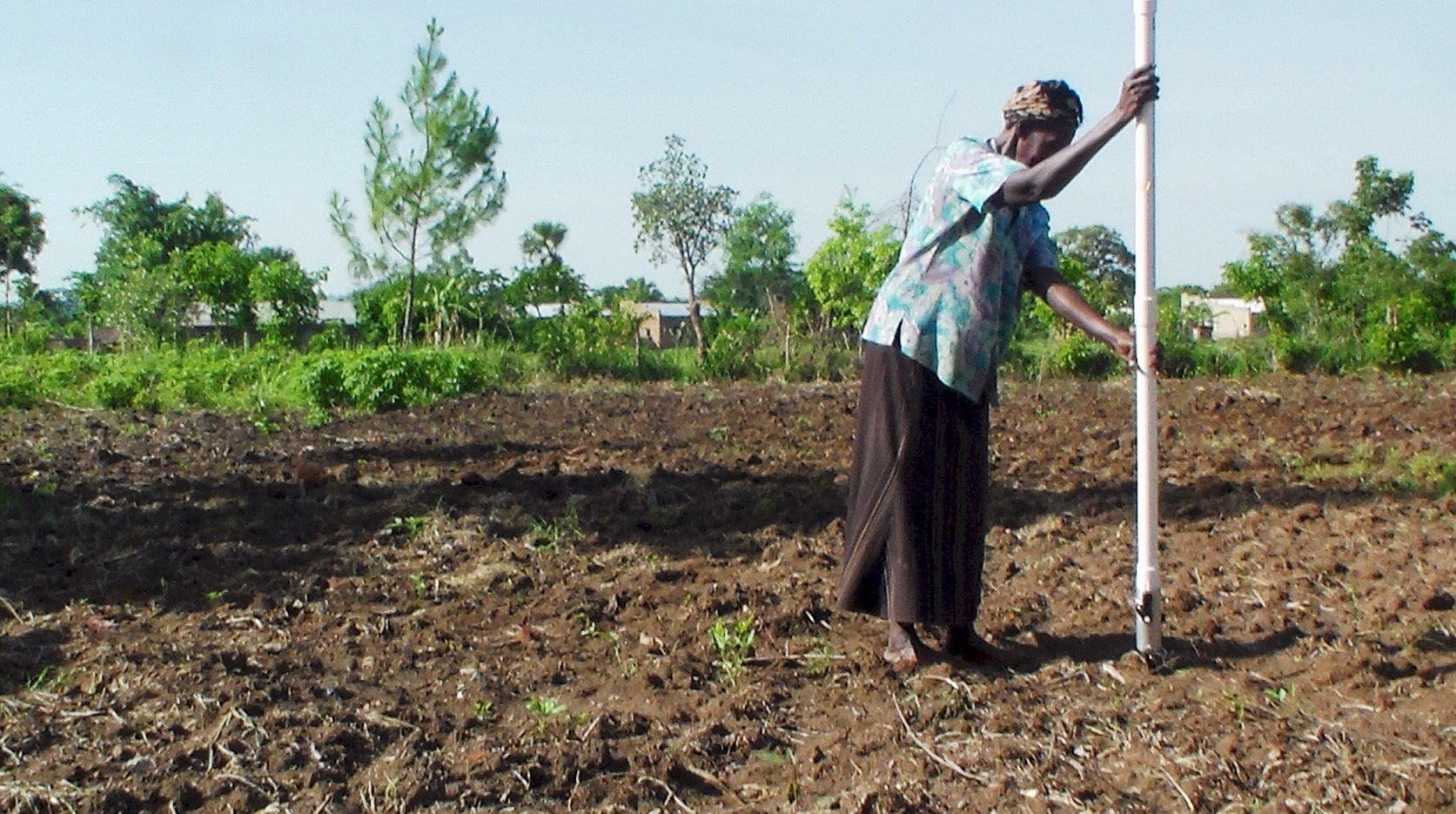 UGANDA
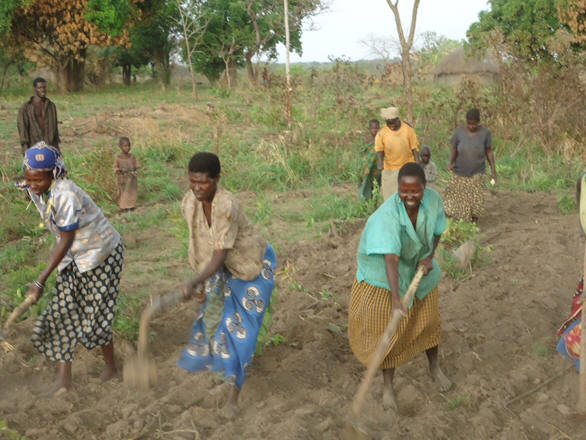 StressSpacing
Homogeneity
Residue
Harmony
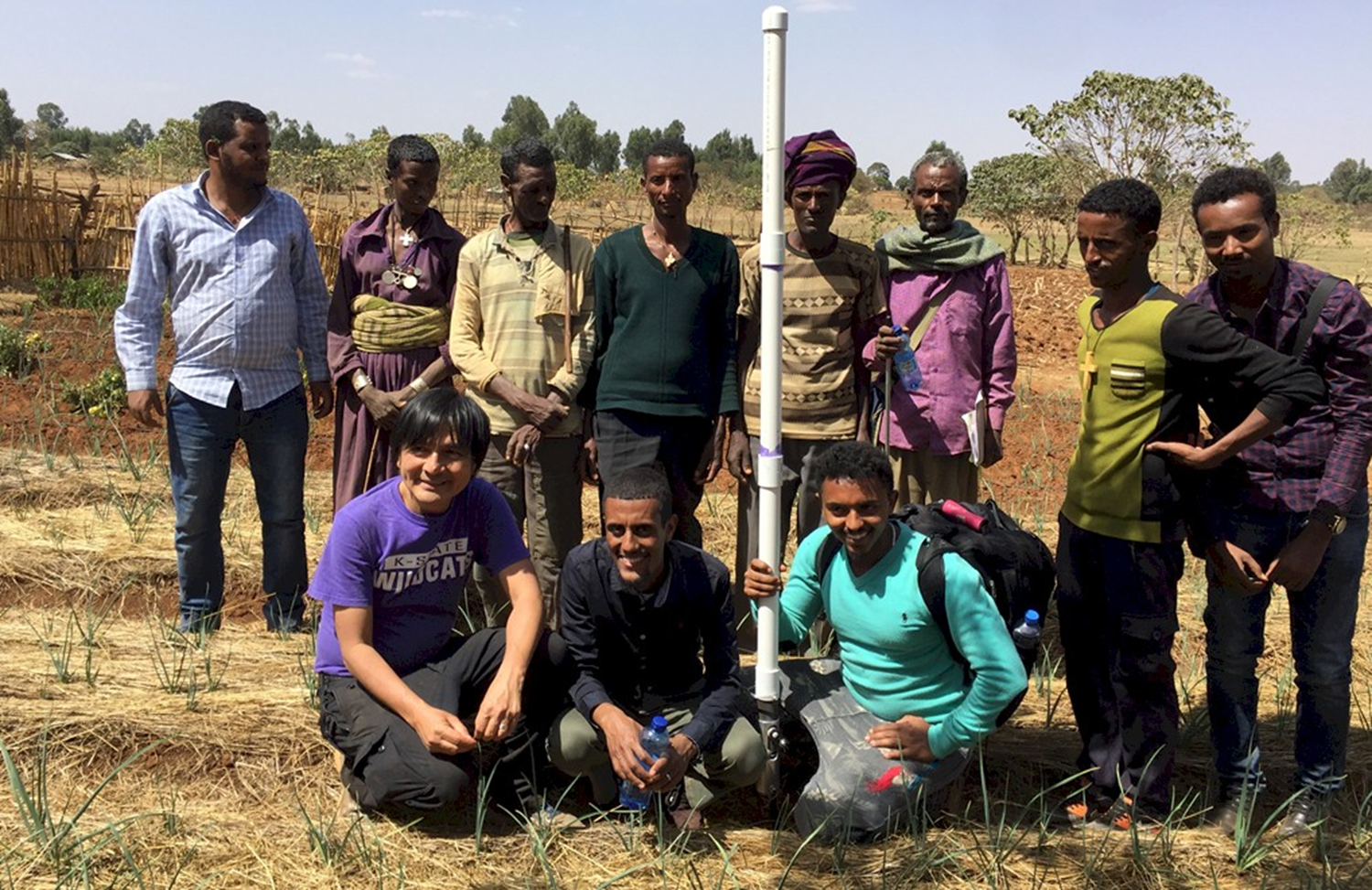 ETHIOPIA
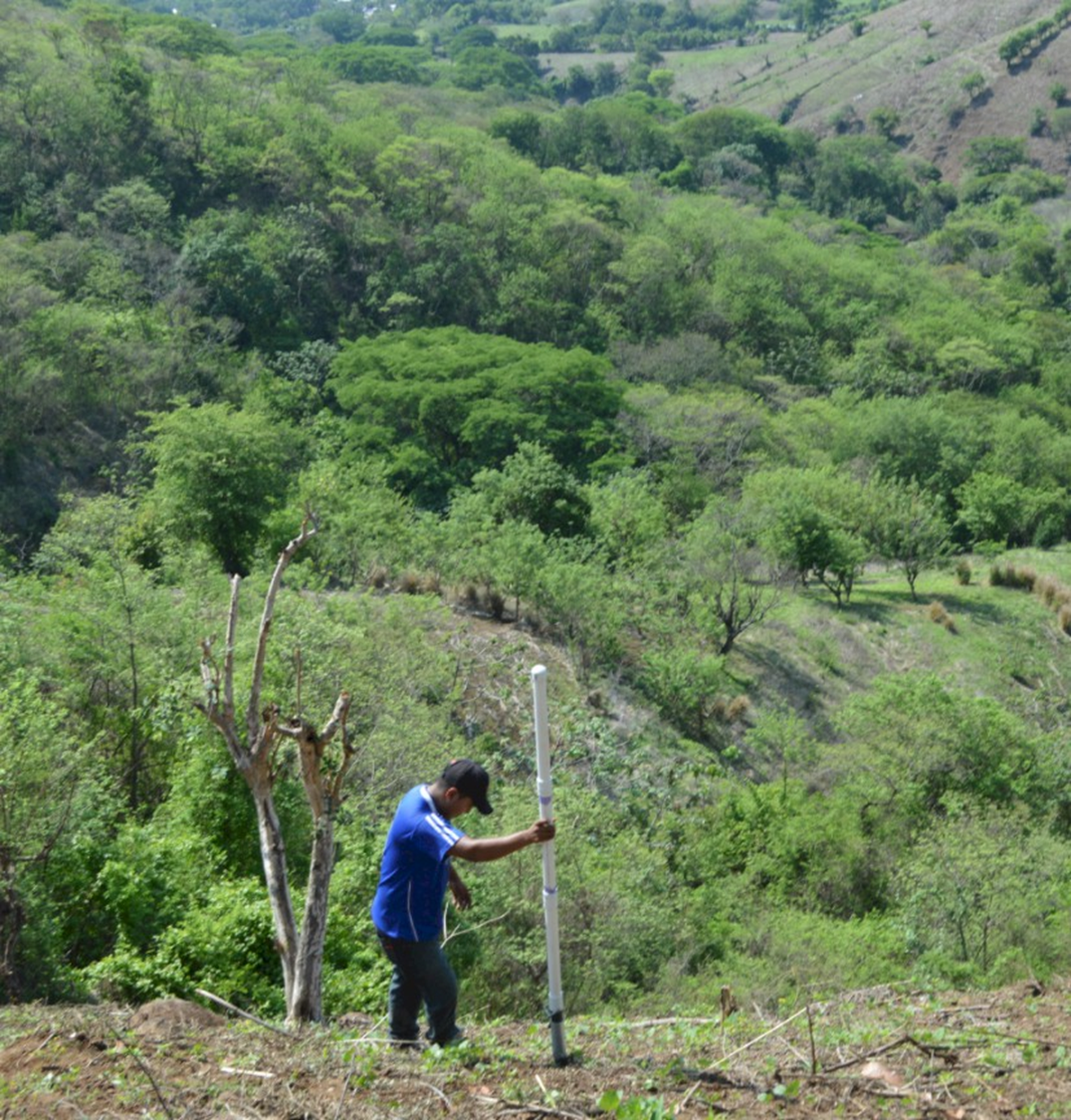 Slope
Sustainability
Proximity
Placement
Weed density
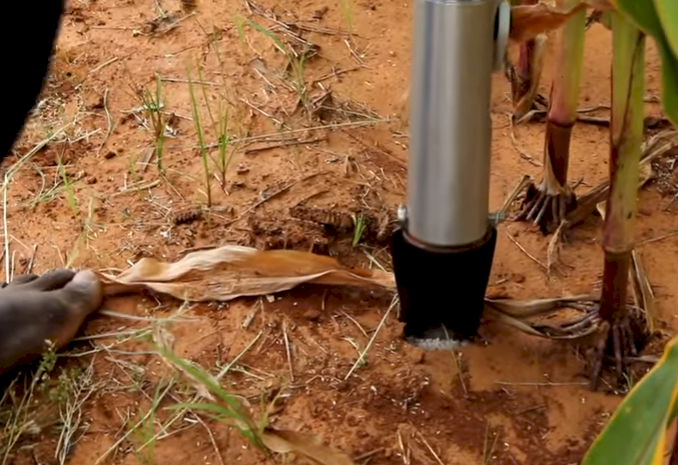 Lawrence Aula, OSU-MS-grad Lira, Uganda
There is absolutely no doubt in my mind that the planter is working. As an example, a farmer supported with one HP in Oyam District reported a slightly higher yield advantage of HP (about 720 kg corn /ac) over conventional hand hoe (about 600kg corn /ac). 
Smallholder producers in Uganda, who are the majority may still need a subsidy to acquire the planter perhaps through NGOs.
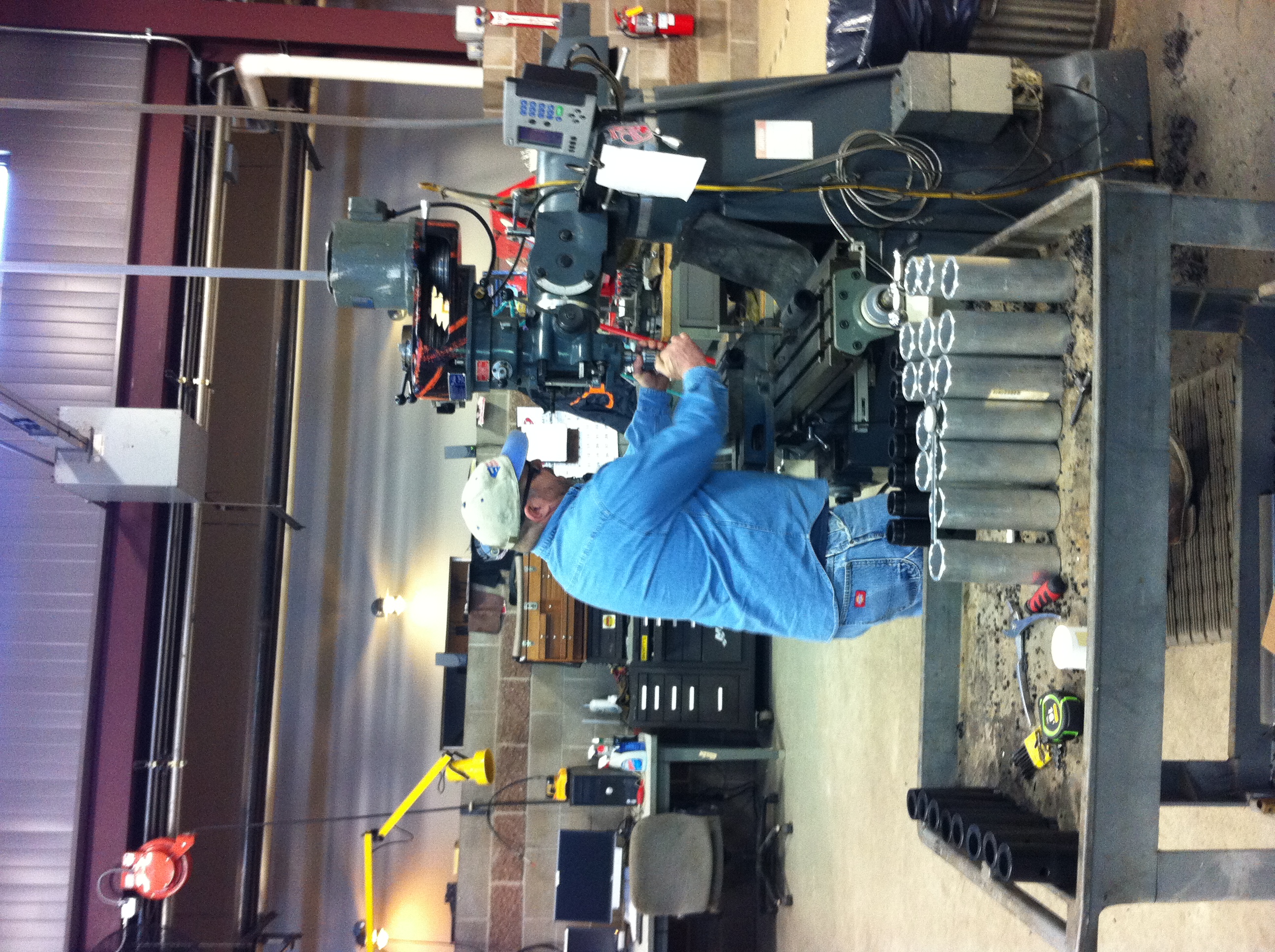 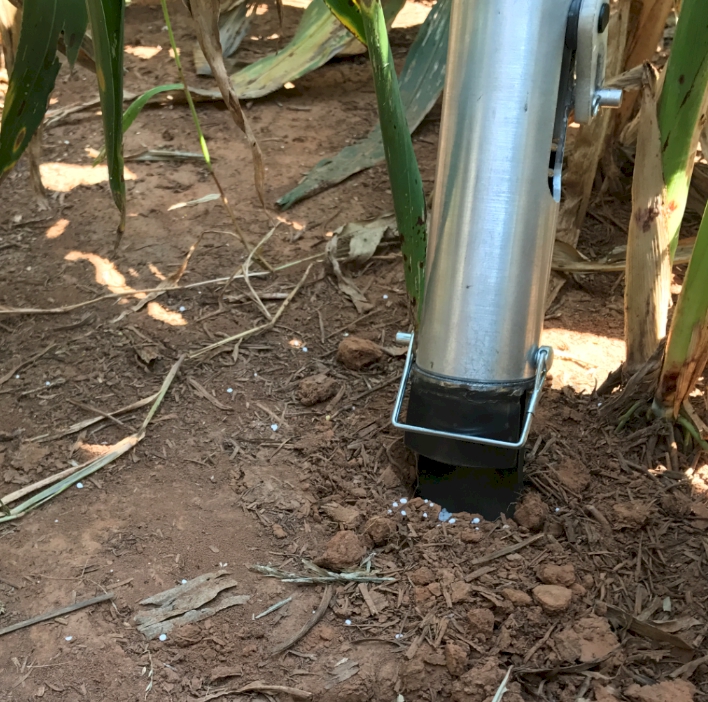 Why is a by-plant nutrient management resolution so hard to understand when weed removal is targeted by-plant?
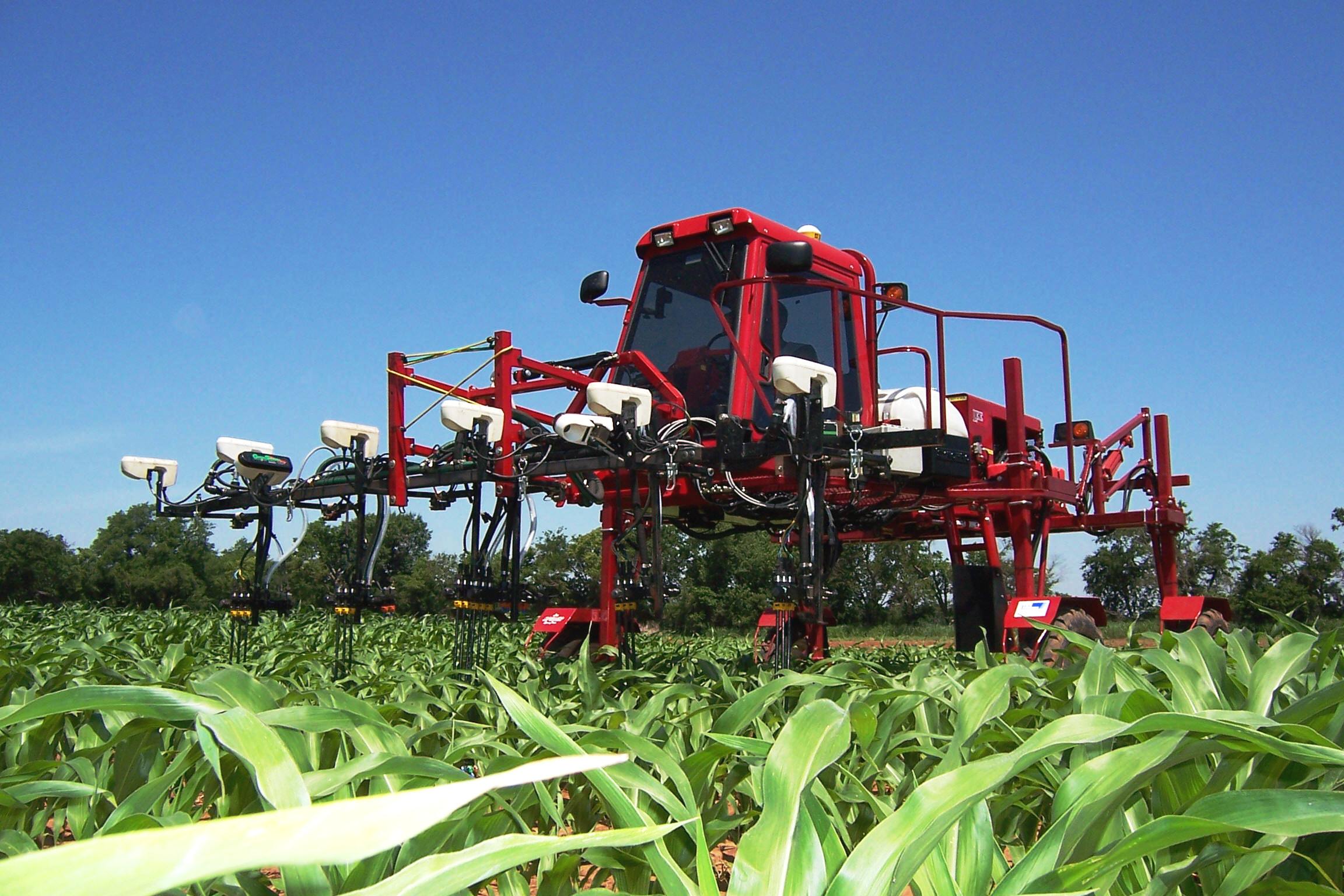 How is this by-plant applicator any different from by-plant N fertilization by hand?
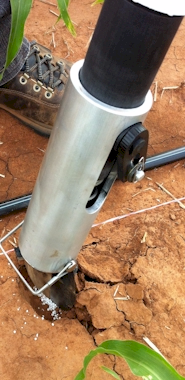 USA
Embedded Components from Research
Woolfolk, Agron. J. 94:429-434
Grain protein averaged over years/locs14.9%, no N, 16.5%, 34 kg N ha-1, pre flowering   16.3%, 34 kg N ha-1, post flowering
Seed Technology
Insecticides
Incorporation of UREA to avoid NH3 loss
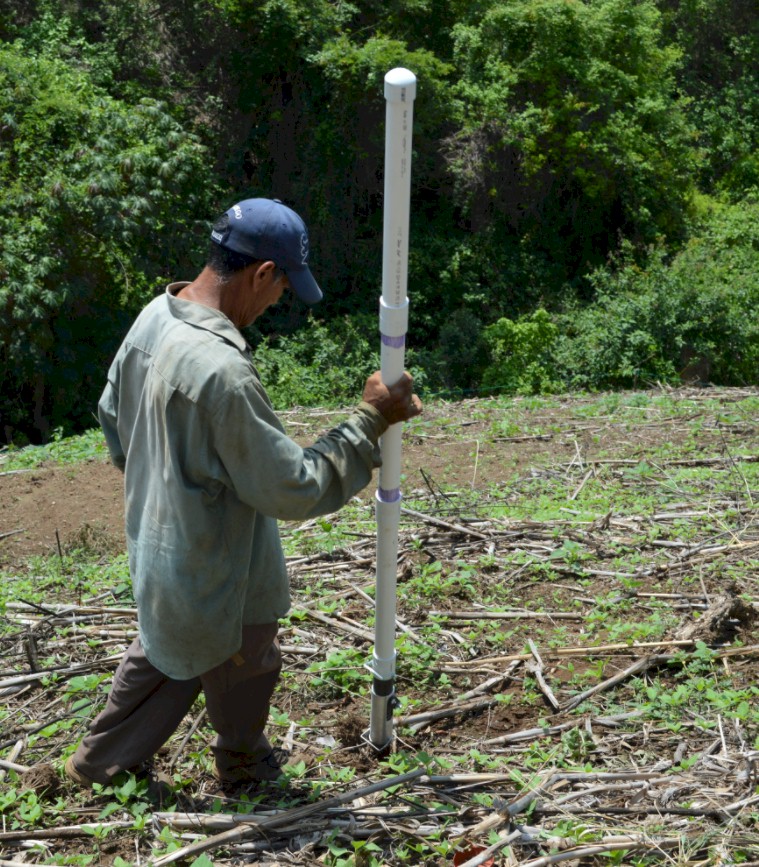 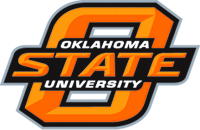 http://nue.okstate.edu/Hand_Planter.htm
Isn’t this a crop sensor?
Fertilizing individual plants
Not fertilizing weeds

Homogeneity of plant spacing
CV estimation
Disease recognition
Soil disturbance
Surface residue
Weed presence
Crop vigor, 
Crop competition
Instantaneous risk assessment
GREEN SEEDER
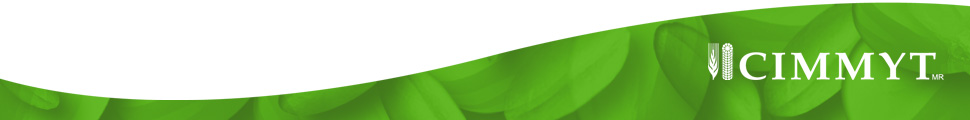 Benefits
Remove chemically treated seeds from the hands of producers 
Decrease soil erosion via improved plant spacing 
Accommodate mid-season application of urea-N 
Place urea below the surface reducing NH3 loss 
Potential to increase maize production and NUE
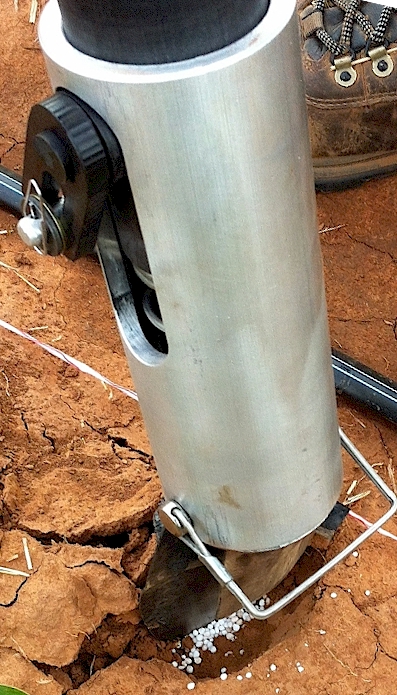 Chim, Bee Khim, Peter Omara, Jeremiah Mullock, Sulochana Dhital, Natasha Macnack, and William Raun. 2014. Effect of seed distribution and population on maize (Zea mays L.) grain yield. Int. J. Agronomy. V2014. .  http://dx.doi.org/10.1155/2014/125258.

Planting 1 seed, every 0.16m increased yields by an average of 1.15 Mg ha-1 (range, 0.33 to 2.46 Mg ha-1) when compared to the farmer practice of placing 2 to 3 seeds per hill, every 0.48 cm.

Omara, Peter, Lawrence, Aula, Bill Raun, Randy Taylor, Adrian Koller, Eric Lam, Joshua Ringer, Jeremiah Mullock, Sulochana Dhital and Natasha Macnack.  2015. Hand planter for maize (Zea mays L.) in the developing world.  J. Plant Nutr.  DOI:10.1080/01904167.2015.1022186

Dhillon, J.S., B. Figueiredo, L. Aula, T. Lynch, R.K. Taylor, and W.R. Raun. 2017. Evaluation of drum cavity size and planter tip on singulation and plant emergence in maize (Zea mays L.).  J. Plant Nutr. DOI:10.1080/01904167.2017.1382532.
OSU Hand PlanterCountries
Hand Planter (uses)
Mosquito abatement USEPA, Northfield, IL
https://www.epa.gov/mosquitocontrol
Squash production, Valley Center, KS
Pumpkin production, Stillwater, OK
Wildlife food plots, 
Home gardeners
Mid-row, maize, coffee plantations, Colombia
Some technologies are more efficient in their use of scarce production resources than modern technologies. Modern researchers should seek to understand the rationale behind traditional smallholder farmer behavior in technology use. This will make their future technological interventions in smallholder agriculture more effective. (Muzari et al., 2012. J. Sust. Dev)
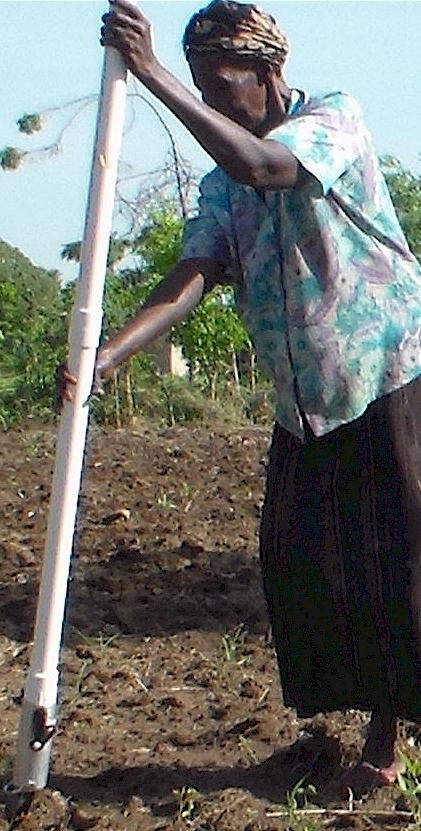 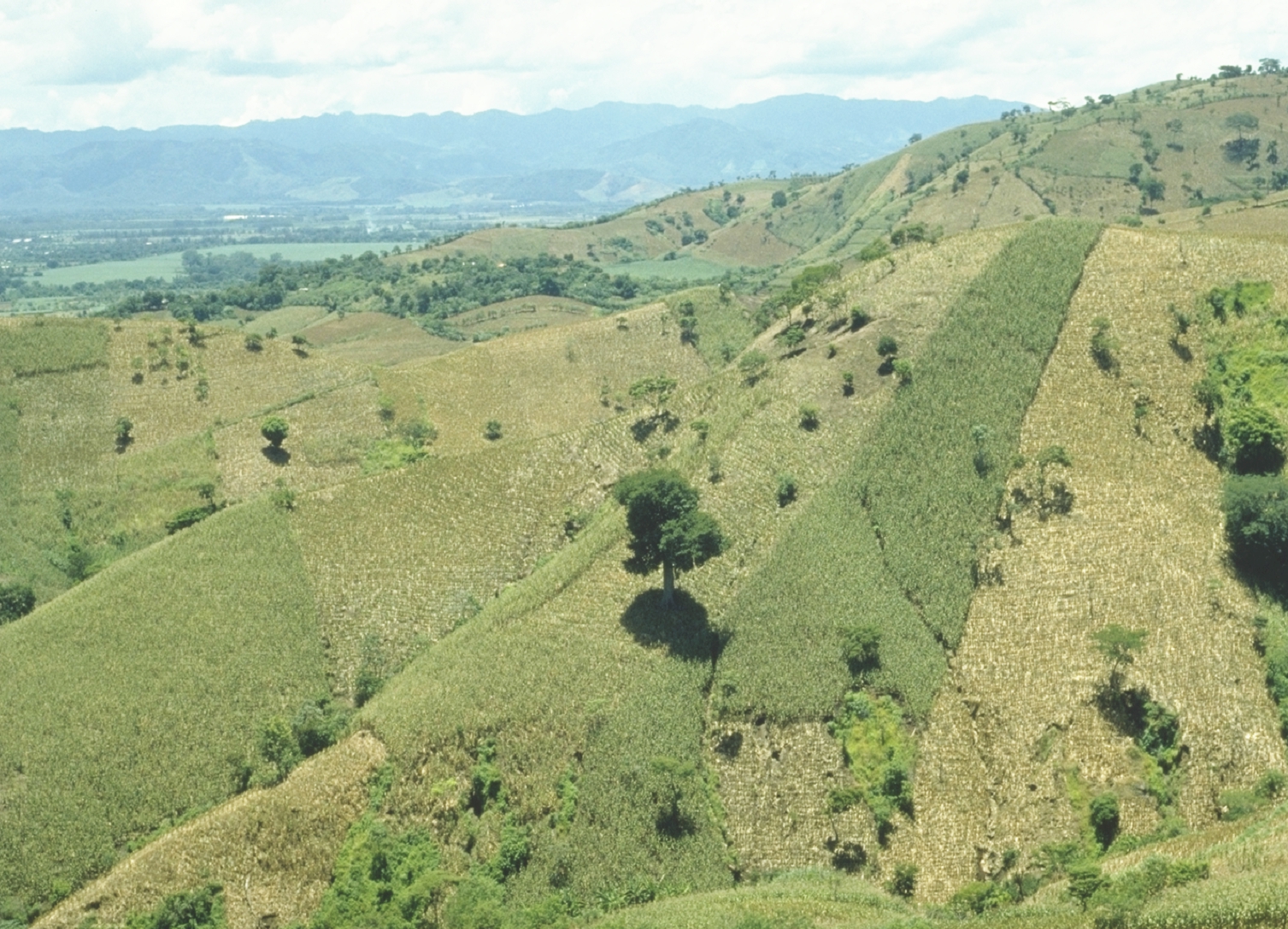 1987
EL SALVADOR
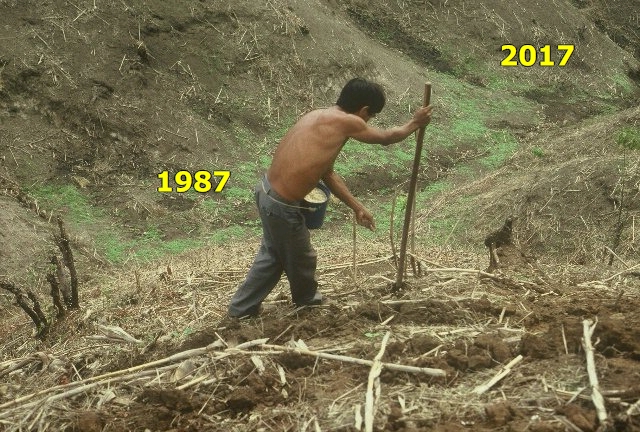 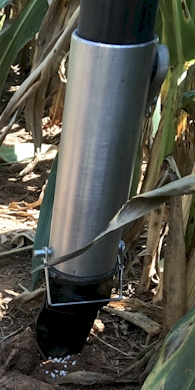 How exactly do we Digitize the Human Sensor?
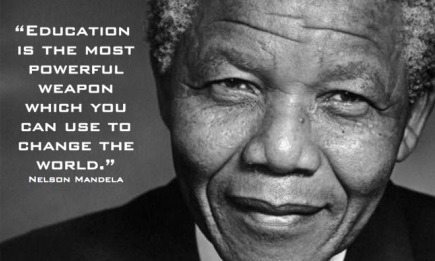 27
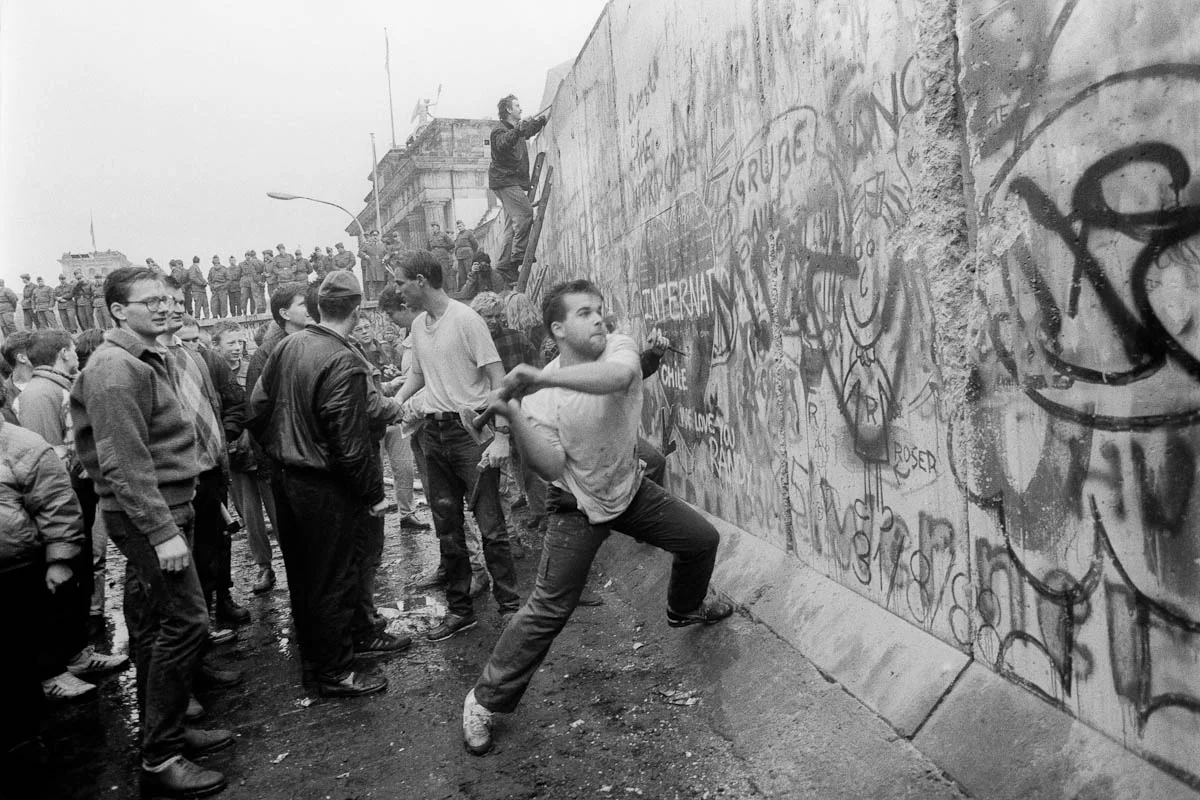 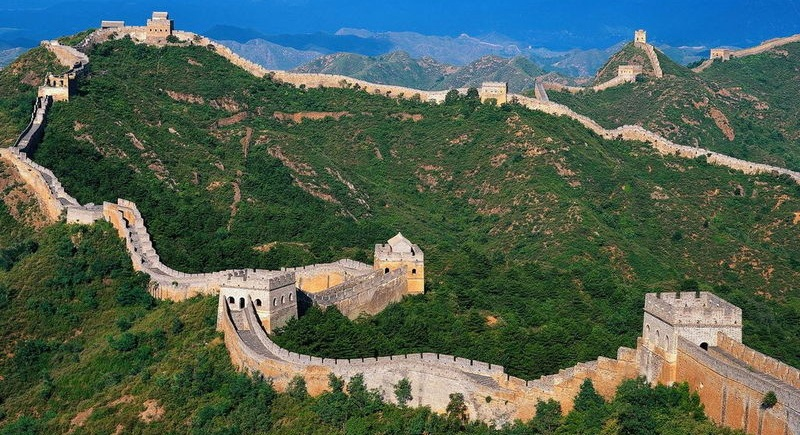